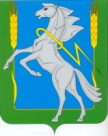 Образовательный технопарк «Содружество» Сосновского муниципального района: результаты и перспективы развития
1 марта 2018 годаг. Челябинск
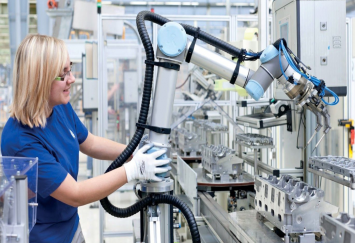 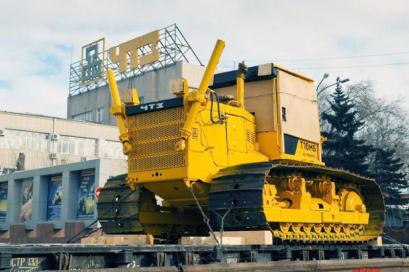 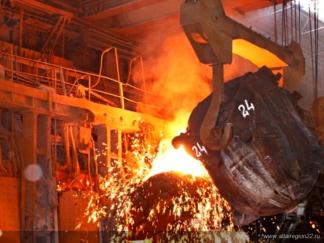 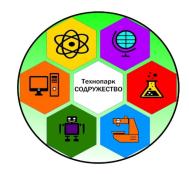 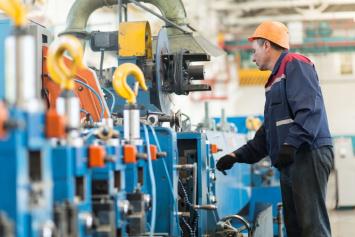 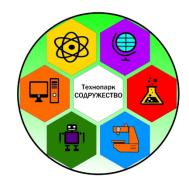 Цель деятельностиобразовательного технопарка:
создание в Сосновском муниципальном районе мотивационной среды взаимодействия структур органов власти, образования, науки и производства на основе сближения интересов, ценностей и целевых установок, направленной на насыщение рынка труда муниципального образования квалифицированными кадрами для промышленного и сельскохозяйственного секторов экономики района
Карта округов технопарка «СОДРУЖЕСТВО»
Организационная модель образовательного технопарка «Содружество»
Научно-техническое направление технопаркового движения в МОУ Долгодеревенская СОШ
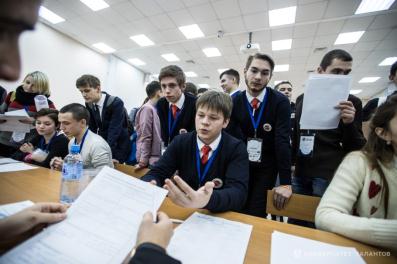 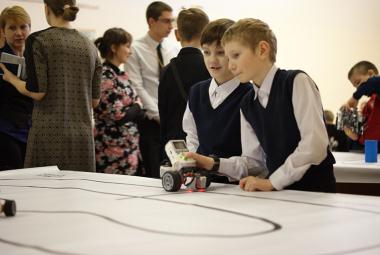 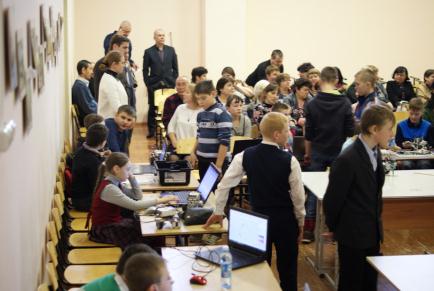 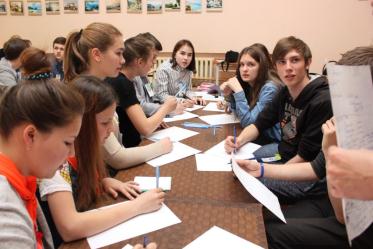 Экскурсионно-познавательные маршруты образовательного технопарка «Содружество»
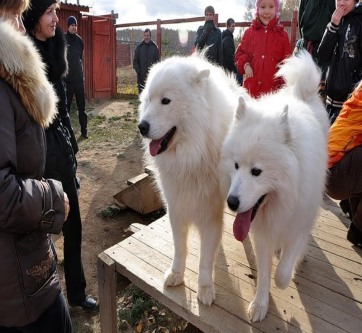 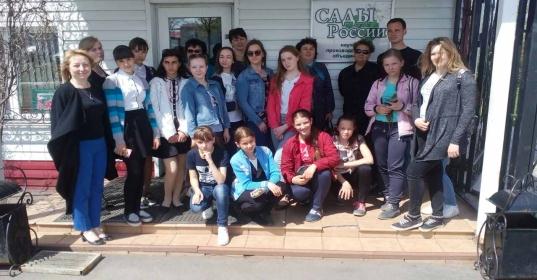 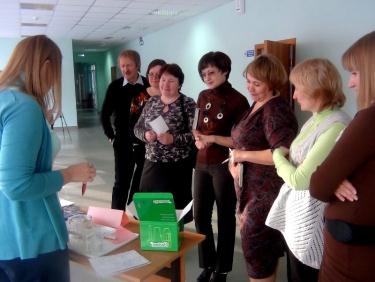 Полевые лаборатории профильного научно-исследовательского лагеря «ТАШАНГИР»МОУ Полетаевская СОШ
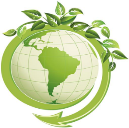 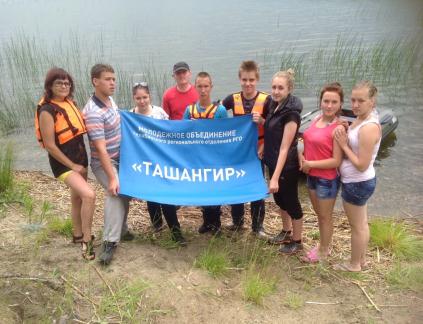 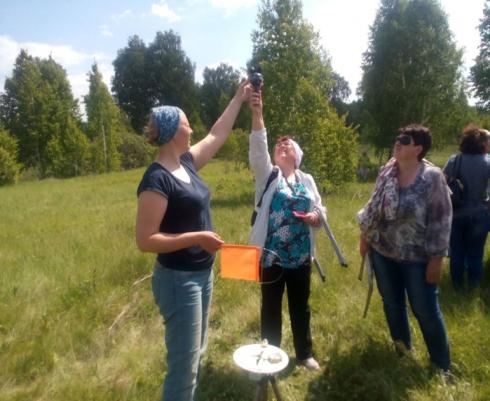 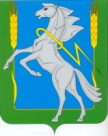 Секция Южно-Уральского педагогического                    Собрания  на базе Саргазинского сельского поселения
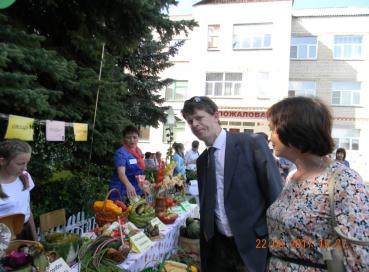 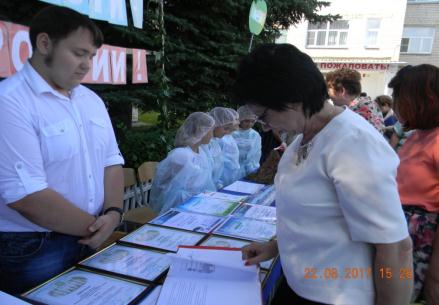 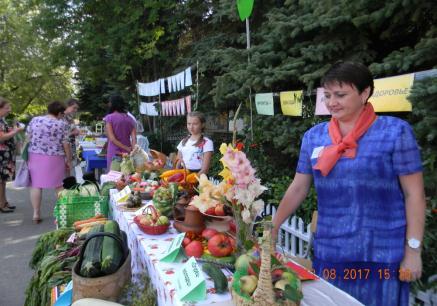 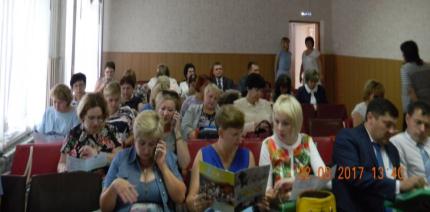 Планирование работы. Стажировочные  площадки
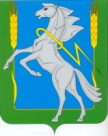 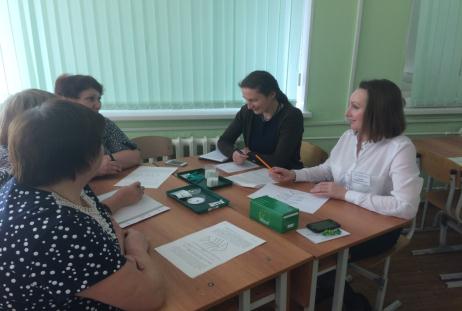 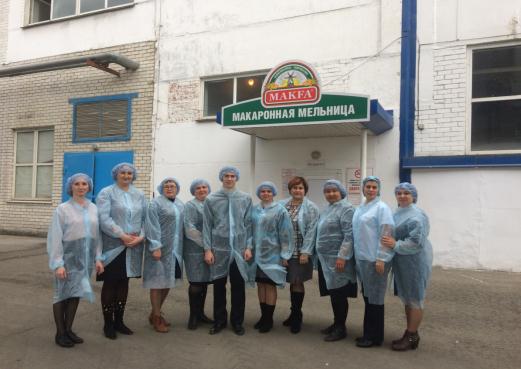 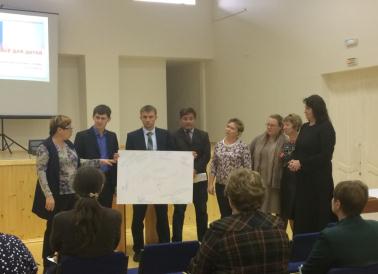 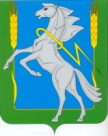 Приглашаем к сотрудничеству!
Наши контакты:
Управление образования Администрации Сосновского муниципального района                                                        

 Челябинская область, Сосновский район, 
 село Долгодеревенское, Набережная улица, 1
Телефон: +7 35144 5-22-10, 5-13-89
Сайт: https://sites.google.com/site/sosnruo/home